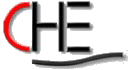 www.che.de
Hochschulautonomie
Anforderungen und Realität
im Ländervergleich
6. Juni 2001
Detlef Müller-Böling
Erfurt
1
Autonomie...
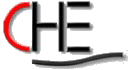 www.che.de
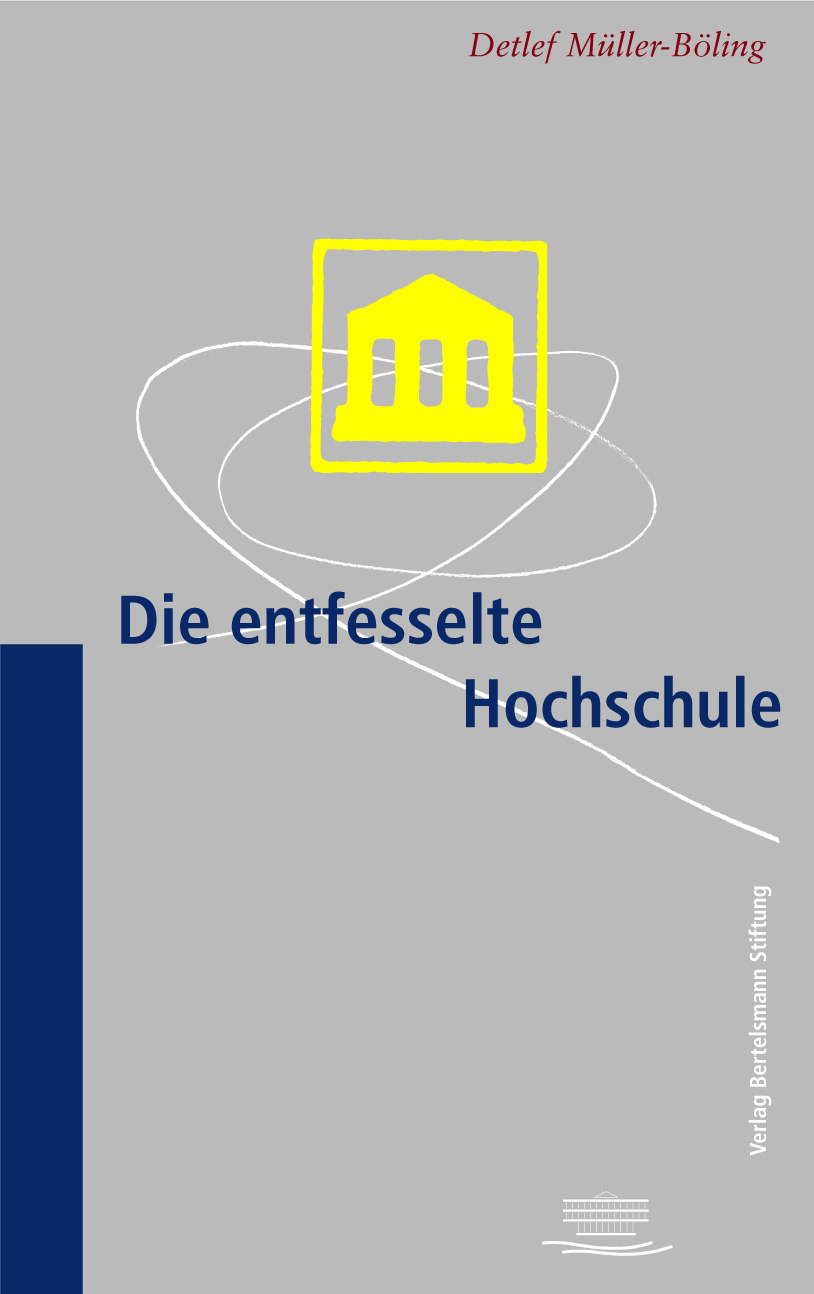 Organisationsautonomie
Finanzautonomie
Personalautonomie
Erfurt
2
1
Organi-
sations-
autonomie
2
Trennung
Leitung
Aufsicht
3
Kompetenz
zentral
dezentral
Organisation - Anforderungen
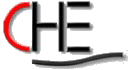 www.che.de
Acht Empfehlungen 
zu Willensbildungs- 
und Entscheidungsstrukturen
Wissenschaftlicher Beirat zur Begleitung 
des Modellvorhabens Finanzautonomie
im Land Niedersachsen
4
doppelte
Legiti-
mation
5
Partizipation
6
OE +
Professio-
nalisierung
7
Ziel-
verein-
barung
8
Anreize
Erfurt
3
1
Organi-
sations-
autonomie
Anforderungen
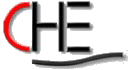 www.che.de
Grundsätzlicher Freiraum
Leistungsauftrag
Wettbewerb auch um Willensbildung
Erfurt
4
1
Organi-
sations-
autonomie
Realität
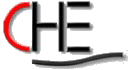 www.che.de
grundsätzlicher 
Freiraum
HRG
kein 
Land
Leistungsauftrag
Berlin +
NS 
Entwurf
Wettbewerb auch um
 Willensbildung
Erfurt
5
4
doppelte
Legiti-
mation
Anforderungen
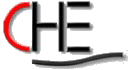 www.che.de
Einfluss von intern und extern
Dekan legitimiert durch FB und HL
HL durch Senat und HR
Erfurt
6
4
doppelte
Legitimation
Realität
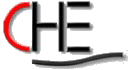 www.che.de
Einfluss von 
intern + extern
BB, BW, 
SN, NS,
TUM
BA, NRW, 
SL, SH,
TH, FUB
Dekan durch
FB + HL
BB, BW,
SL, NS,
FHTW,FUB
HUB,TUM
HL durch
Senat + HR
BA, NRW, 
SN, SH,
TH
Erfurt
7
5
Partizipation
Anforderungen
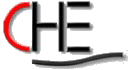 www.che.de
zwingend notwendig
verantwortlich, kompetent, betroffen
nicht nur Gremien
Erfurt
8
5
Partizipation
Realität
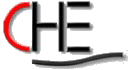 www.che.de
zwingend notwendig
wenig 
Innovation
NS:
identisch
verantwortlich, 
kompetent, betroffen
NS:Komm. L+S
50 % Studis
TUM: 
Vorschlagsrecht
Studiendekan
nicht nur Gremien
CHE/stern
Ranking
Erfurt
9
7
Zielverein-
barung
Anforderungen
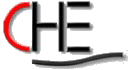 www.che.de
Koordination tut not
hochschuladäquates Instrument
gleichberechtigte Partner
Erfurt
10
7
Zielverein-
barung
Realität
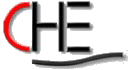 www.che.de
Koordination tut not
Detail-
lierung
B HH HB
hochschuladäquates 
Instrument
viele HSen
gleichberechtigte 
Partner
Erfurt
11
Resümee
Organisations-autonomie
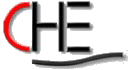 www.che.de
Fortschritte in Gesetzen vorhanden, 
aber überschaubar
viele Hsen organisieren sich neu 
OE-Prozess hat begonnen
Erfurt
12
warum?
Finanzautonomie
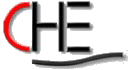 www.che.de
effizientere und effektivere 
Entscheidungen durch Problemnähe
Differenzierung statt Gleichmacherei
Einsparungen lohnen sich
Erfurt
13
warum?
Finanzautonomie
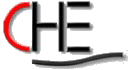 www.che.de
hohe Flexibilität,
schnelle Reaktionsmöglichkeiten
Vermeidung Dezemberfieber
eigenständige strategische Planung
Erfurt
14
Globa-
lisierung
Finanzautonomie
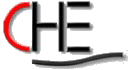 www.che.de
gegenseitige Deckungsfähigkeit
von Titelgruppen
Mittelschöpfung aus freien Stellen
zeitliche Übertragbarkeit
Zusammenfassung Titel zu 
Globalposten
staatliche Pauschalzuweisung 
ohne Stellenpläne
Erfurt
15
Strategien
Finanzautonomie
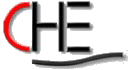 www.che.de
Aufweichung der Kameralistik
Pauschalzuweisung
Programmhaushalt
Übertragbarkeit;     Deckungsfähigkeit
 Titelzusammenführung
 Flexibilität Stellenpläne
wenige pauschale     Posten
 kaufmänn. Rechnungs-    wesen
 keine Stellenpläne für    Arbeiter/Angestellte
Leistungsplan in Haus-    halt integriert,    „Produkte“ quantifiziert
 Kosten der „Produkte“    zugerechnet, Deck-    ungsbeiträge ermittelt
Nordrhein-Westfalen,
Rheinland-Pfalz, Bayern
Niedersachsen
Hessen
gleiche Ausgabenspielräume mit völlig verschiedenen Verfahren möglich
Erfurt
16
Modelle
Finanzierung
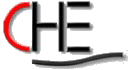 www.che.de
reines
Indikatoren-
modell
Indikatoren-
modell mit ergänzen-
den Zielverein-
barungen
Zielverein-
barung mit Indikator-
Anreizmodell
Zielverein-
barung mit Fort-
schreibung
vollständige    Automati-    sierung
 Partialmodell,    „Topf“
große Teile    „verformelt“
 vereinbarte Werte    im Indikatoren-    system (Studien-    plätze)
 Zentralpool per    Zielvereinbarung,    z. B. Innovation
Teilbudget nach     Indikatoren
 Zielverfolgung/    -erreichung     „verformelt“
 Dialog im     Vordergrund
mehrjährige    Zusage
 häufig verbal,    wenig     Indikatoren
Nordrhein-Westfalen,
Bayern, Sachsen
Baden-Württemberg,
FH´s Niedersachsen
Hamburg
Bremen,
Schleswig-Holstein
Erfurt
17
Anspruch
Personalautonomie
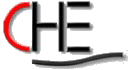 www.che.de
leistungsorientierte Besoldung
Dienstherreneigenschaft
Qualifikationswege
Erfurt
18
Leistungs-
besoldung
Realität
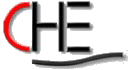 www.che.de
Professor
wissenschaftliche
Mitarbeiter
nichtwissenschaftliche
Mitarbeiter
Erfurt
19
Dienst-
herr
Realität
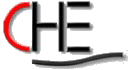 www.che.de
Berlin
Altersversorgung
Berufung
Erfurt
20
Qualifikation
Realität
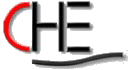 www.che.de
Gesetzentwurf
Umsetzung?
Erfurt
21
Anspruch
+
Realität
gerade auch im
 internationalen Vergleich
 Deutschland weit zurück
Autonomie
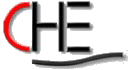 www.che.de
Organisation ... auf dem Weg
Entwicklungs- und 
Lernprozess von
Politikern wie Professoren
Rektoren wie Studierenden
Finanzen ... sehr steinig
Personal ... erste Ansätze
Erfurt
22